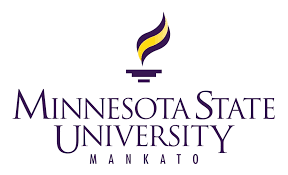 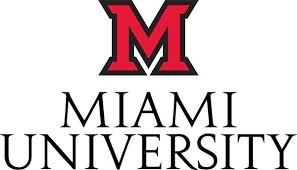 The influence of resource value and resource holding potential in invasive Pholcus manueli
Alex Salazar1,2, Alex Berry2 Ann Rypstra2
1Minnesota State University, Mankato, 2Miami University
Results Cont.
Introduction
Materials and Methods
Measured size (patella-tibia)
Contests staged by introducing P. manueli to P. phalangioides’ container 
Observed for 20 minutes for:
Time before 1st contact
Who initiates the aggressive interactions
None, Even, P. manueli, P. phalangioides
Amount of aggressive interactions
Win/Lose
Invasive species are a global threat whose impact is best seen through their: range, abundance and per-biomass effect (Parker et al., 1999)
Spiders are predators in most terrestrial systems yet little is known on the mechanisms by which they invade
The cellar spider, Pholcus manueli is invading areas where the cellar spider P. phalangioides dominates
Could be through direct competition, via two avenues (Parker, 1974):
resource holding potential (RHP) when size and strength determines the outcome 
resource value (RV) when motivation determines the outcome
Results
Figure 4: Average percent of aggressive encounters won by the P. manueli broken down by the initiator of the encounter and the P. manueli diet. Vertical error bars represent ± 1 SE.
Study Species
P. phalangioides established in SW Ohio since 1800’s
P. manueli began displacing P. phalangioides between 2008-2010
Conclusion
Resource holding potential in important: bigger and well fed spiders win contests 
Resource value is less important – hungry spiders with more to gain engaged slowly, were less aggressive
P. manueli are smaller at adulthood and its success might be tied to RHP when adults engage in fights with young P. phalangioides
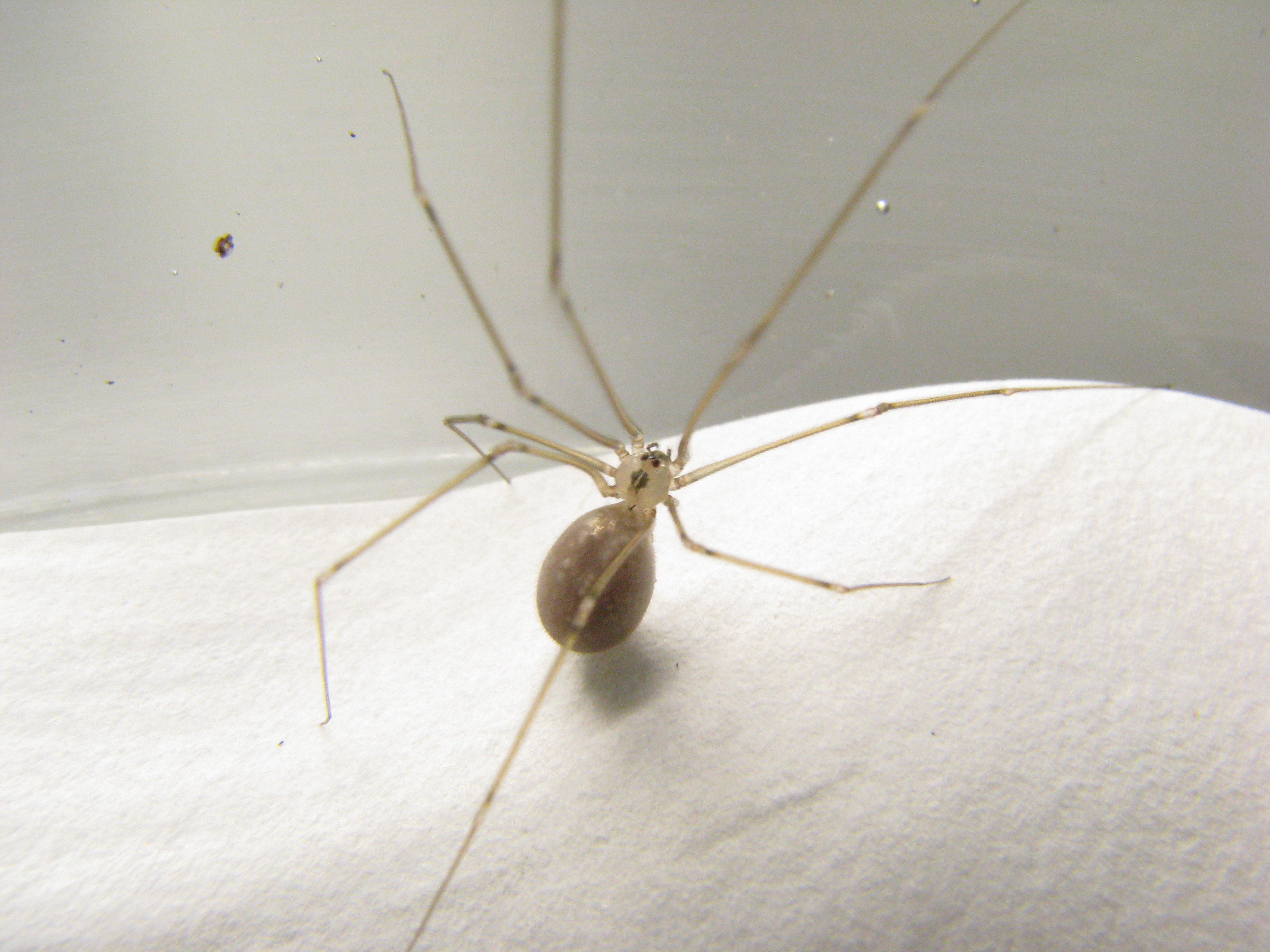 Size of P. manueli relative to P. phalangioides
Figure 2: Average time until first contact over P. manueli diet. Vertical error bars represent ± 1 SE.
Figure 1: Average percent of aggressive encounters won by the P. manueli compared to the P. manueli size relative to the P. phalangioides. Vertical error bars represent ± 1 SE.
Acknowledgements
Hypothesis
Thanks are due to: Miami University, NSF, 
Patrick Garrett, and the Miami Spider lab.
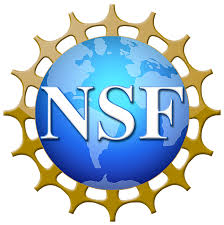 Percent initiating
Figure 3: Average percent of encounters initiated by neither spider (none), both (even), P. manueli (MN, or P. phalangioides (PH) across P. manueli diet.
H: Differences in RHP and RV influence success rate in P. manueli’s ability to displace P. phalangioides
P1: Bigger spiders will win more contests (RHP)
P2: Hunger will increase the amount of aggressive behavior (RV)
P3: Increased aggressive behavior will increase the success rate of the P. manueli
References
Parker, G.A. (1974) Assessment strategy and the evolution of fighting behaviour. J Theor Biol ,47:223-243.
Parker, I. M., Simberloff, D., Lonsdale, W. M., Goodell, K., Wonham, M., Kareiva, P. M., Williamson, M. H., Von Holle, B., Moyle, P. B., Byers, J. E., Goldwasser, L. (1999). Impact: Toward a framework for understanding the ecological effects of invaders. Biological Invasions, 1:3–19.
Low							Well
						Diet